Конвенция о правах ребёнка.
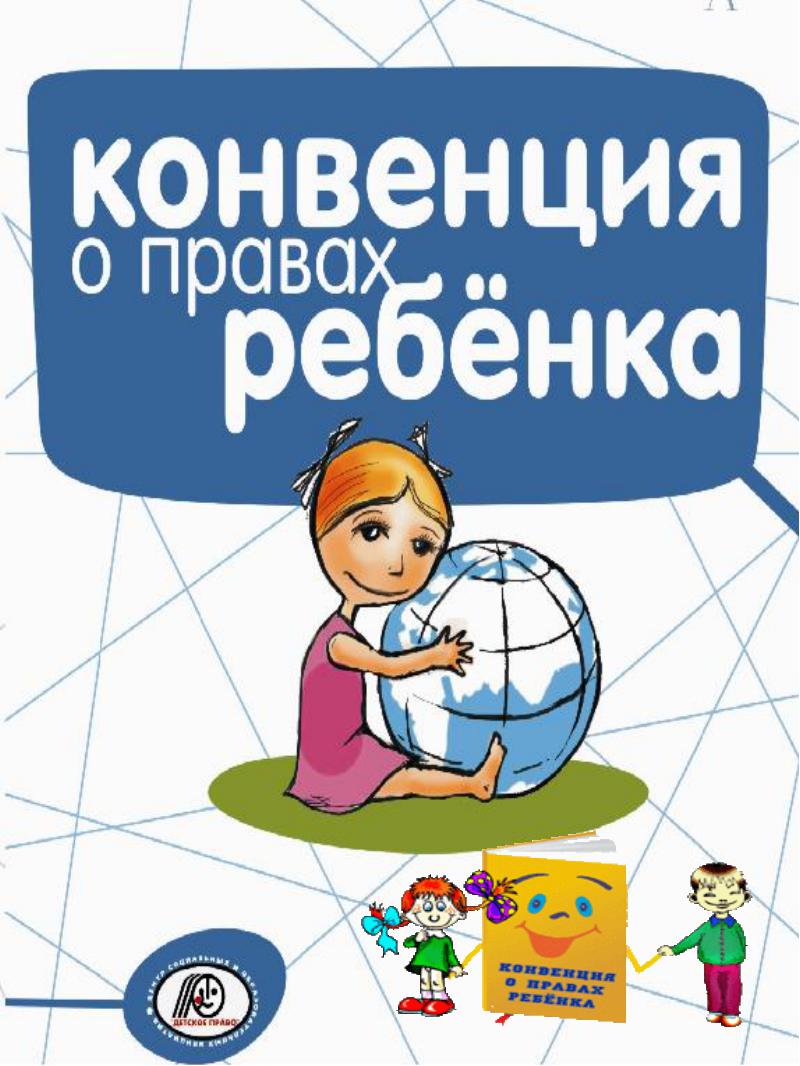 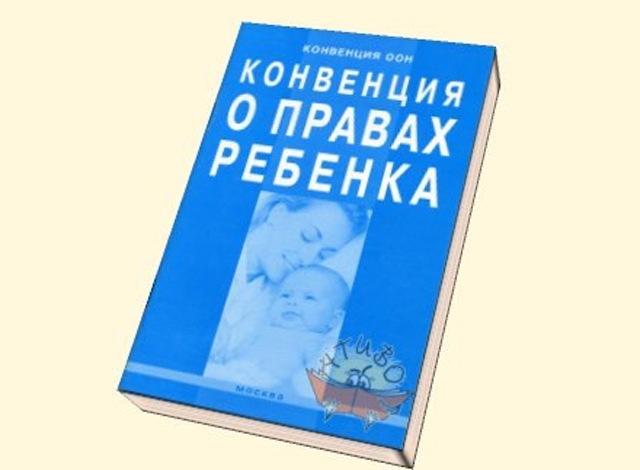 Конвенция о правах ребёнка была принята 20 ноября 1989 года ООН(Организацией Объединенных Наций)
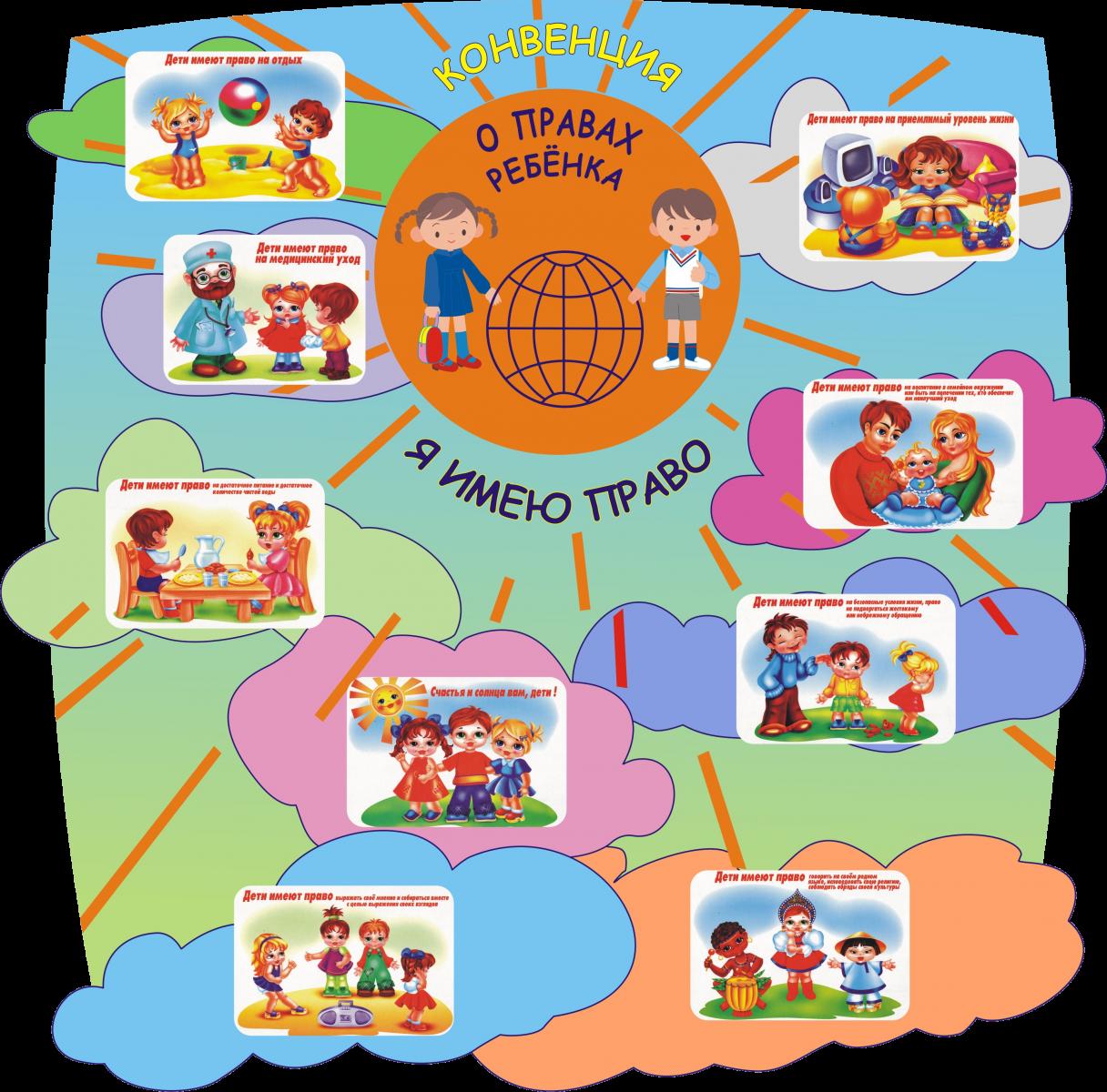 На территории нашей страны конвенция вступила в силу 2 сентября 1990 года
Что такое конвенция?
Документ, в котором определены права и обязанности ребёнка, называется «Конвенция о правах ребенка».
Конвенция о правах ребёнка - большой документ, содержащий 54 статьи.
В Конвенции идёт речь о том, что у всех детей на Земле одинаковые права и их обязаны соблюдать во всех странах.
Зачем была нужна Конвенция ?
1.Дети более уязвимы, чем  взрослые, к условиям жизни (т.е. детей легко можно обидеть)
2. Дети более подвержены влиянию каких-либо действий или бездействий правительств.
3.Дети более уязвимы к дурному обращению.
4.Дети не голосуют, не имеют политического и экономического влияния. Слишком часто их голоса не слышны.

Именно это служило основанием для разработки документа, направленного на обеспечение прав детей на Земле.
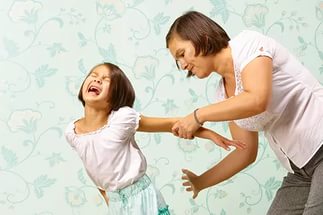 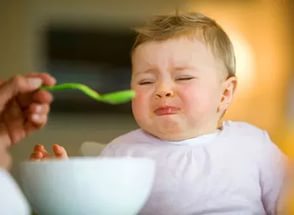 Кто следит за соблюдением Конвенции?
Следят за соблюдением Конвенции специальные люди – Уполномоченные по правам ребёнка, которые есть не только в столицах, но и в разных городах каждой страны. Так что в любой момент тебе есть кому заявить о нарушении твоих прав.
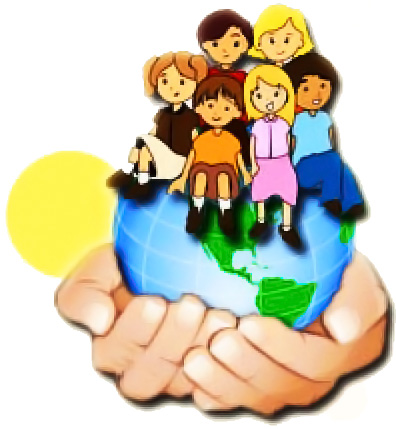 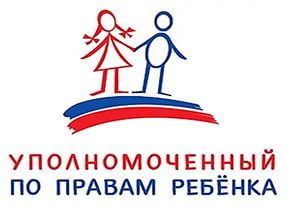 Каждый ребёнок имеет право
Статья 1
Ребёнком является каждый человек до достижения 18-летнего возраста.
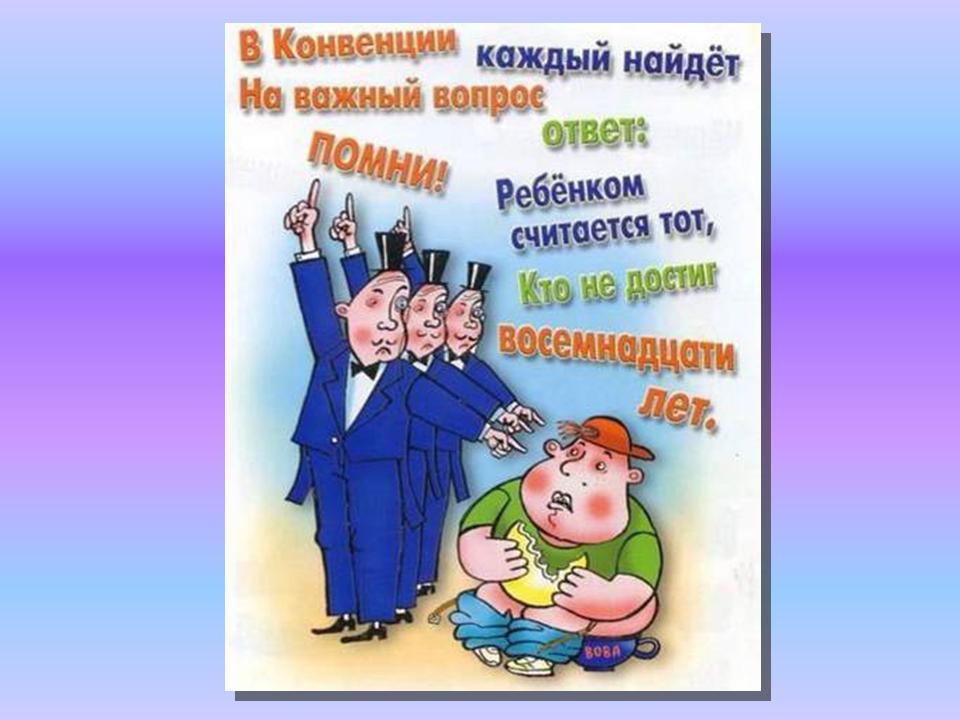 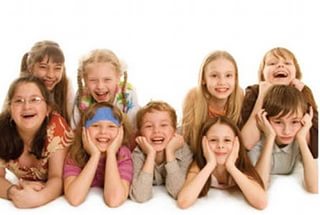 Статья 2
Дети имеют право на защиту от дискриминации. Это означает, что все дети имеют одинаковые права, независимо от их цвета кожи, пола, возраста, религии.
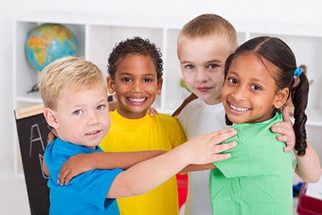 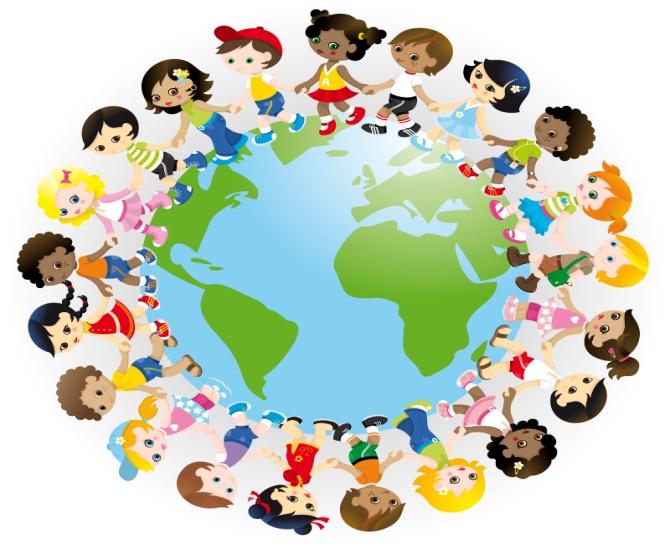 Статья 3
Все взрослые должны поступать так, чтобы обеспечить наилучшие интересы детей.
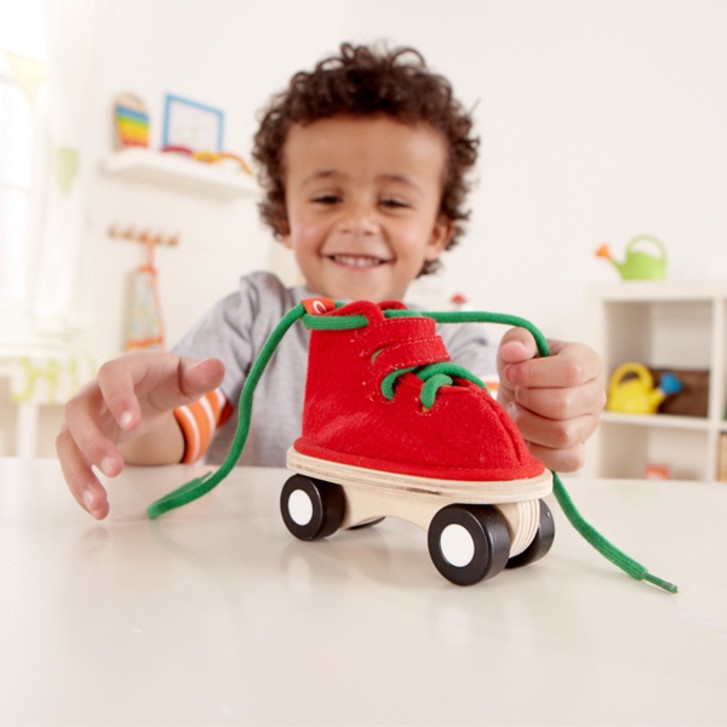 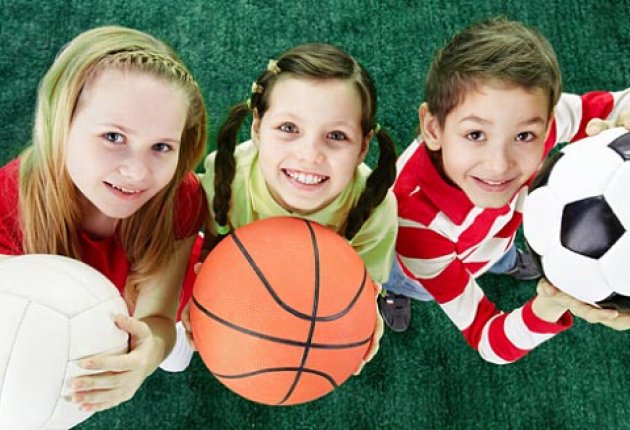 Статья 4
Государство несёт ответственность за соблюдение всех прав детей.
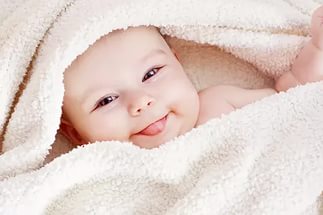 Статья 5 и статья 18
Родители несут основную долю ответственности за воспитание своих детей. Наилучшие интересы ребёнка являются предметом их основной заботы.
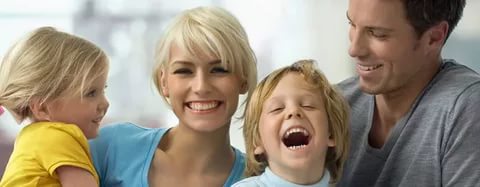 Статья 6,7,8,9
Статья 6.Все дети имеют право на жизнь.
Статья 7 и статья 8.Все дети имеют право на имя и на приобретение гражданства, а также они имеют право на сохранение своего имени и гражданства.
Статья 9.Все дети имеют право жить со своими родителями, за исключением, когда это невозможно.
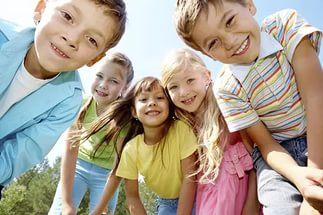 Статья 12,13 и 17
Статья 12.Все дети имеют право свободно выражать своё мнение.
Статья 13 и 17.Все дети имеют право высказывать свое мнение и получать информацию.
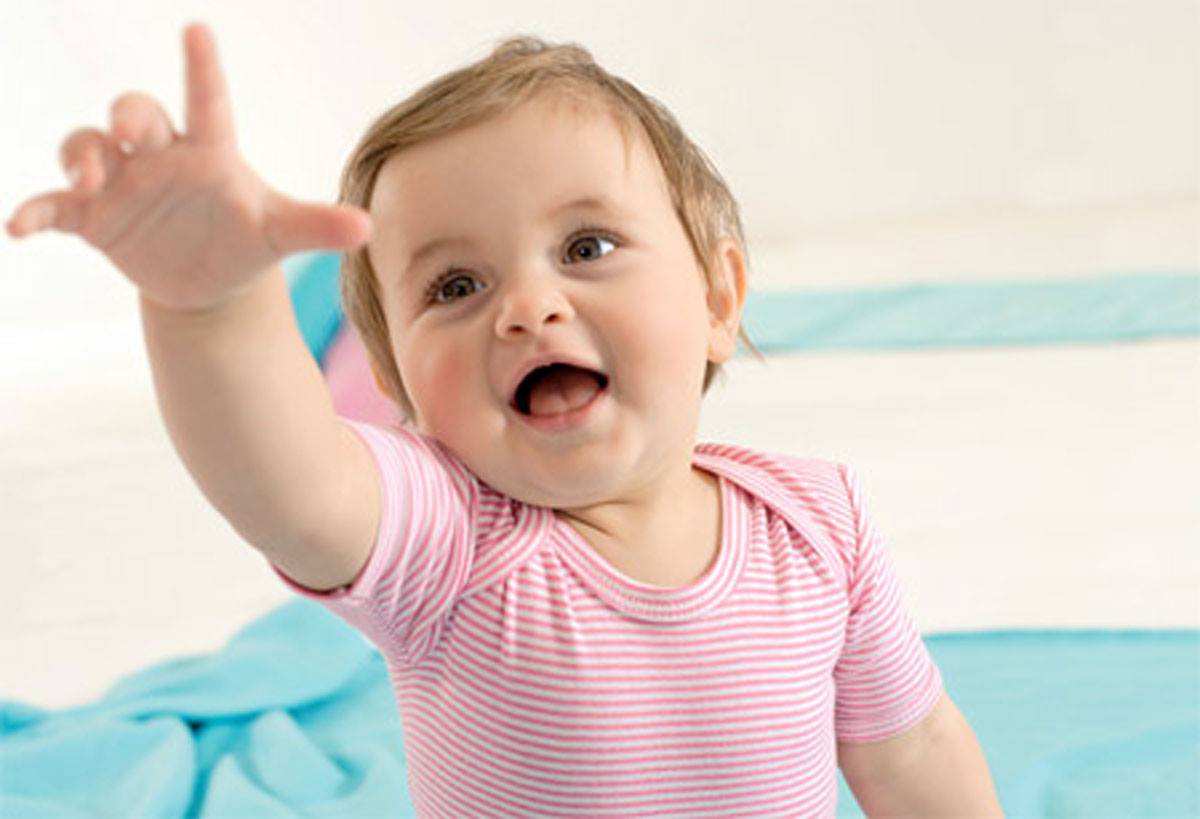 Статья 19
Дети имеют право на защиту от всех форм насилия и эксплуатации, включая сексуальное злоупотребление со стороны родителей и других лиц, заботящихся о ребенке.
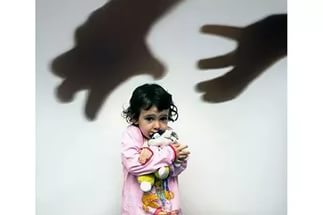 Статья 23
Статья 24-27
Статья 28-29
Статья 31
Все дети имеют право играть и отдыхать в таких условиях, которые способствуют их творческому и культурному развитию, занятием искусством, музыкой, театральными постановками.
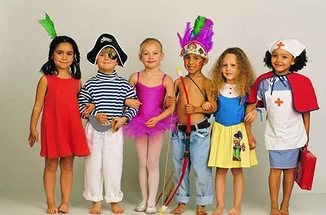 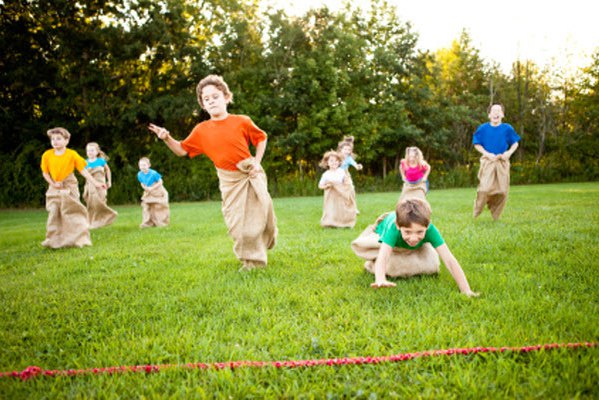 Статья 42
Все взрослые и дети должны знать о Конвенции. Все дети имеют право знать о своих правах, и взрослые тоже должны знать о них.
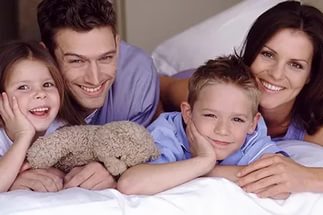 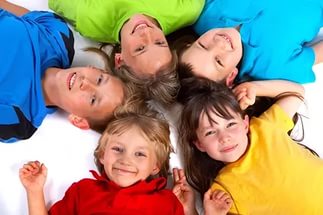